HWRF CYGNSS Observing System Experiments (OSEs)
OSEs will focus on:
Poorly observed periods of TC lifecycles (genesis)
Poor operational HWRF forecasts

Four candidate hurricanes identified: Harvey, Irma, Katia, Maria 
1-2 day forecasts of hurricane intensity/genesis are a focus (OSSE results)
1
Harvey
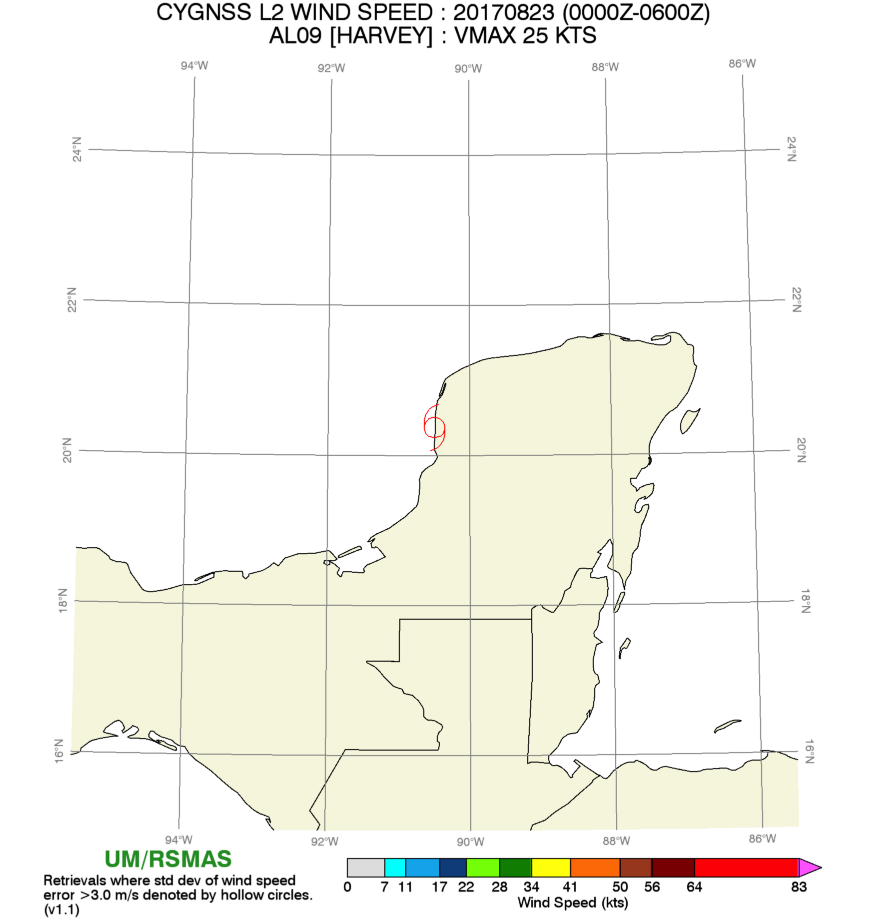 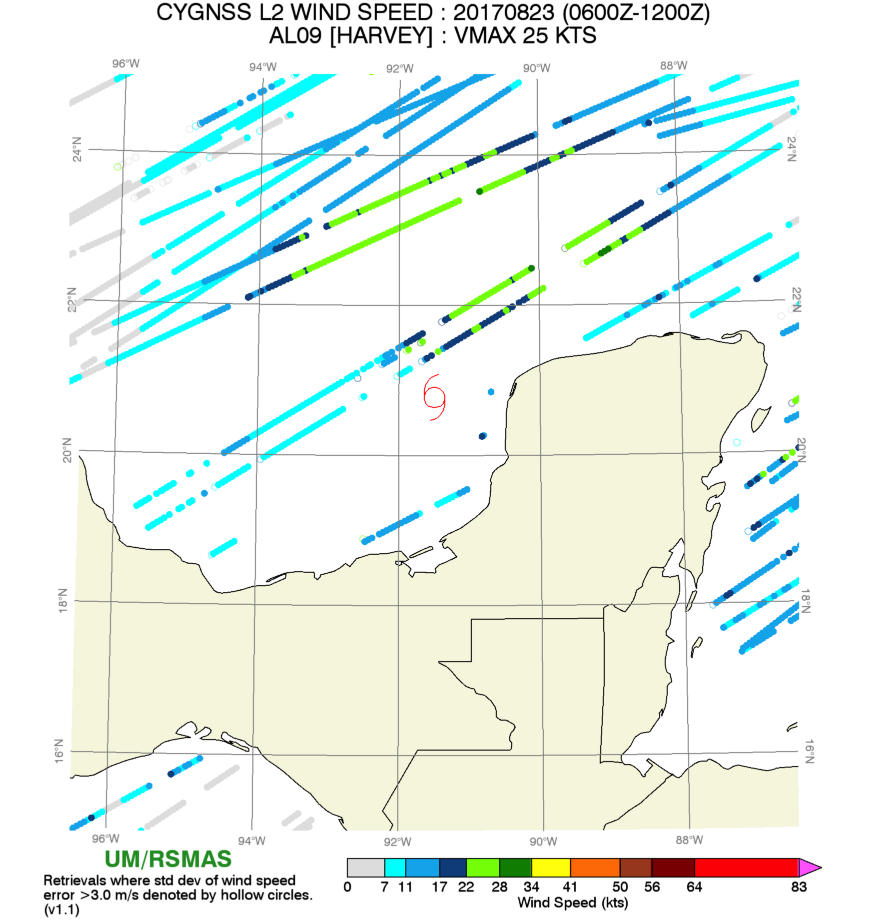 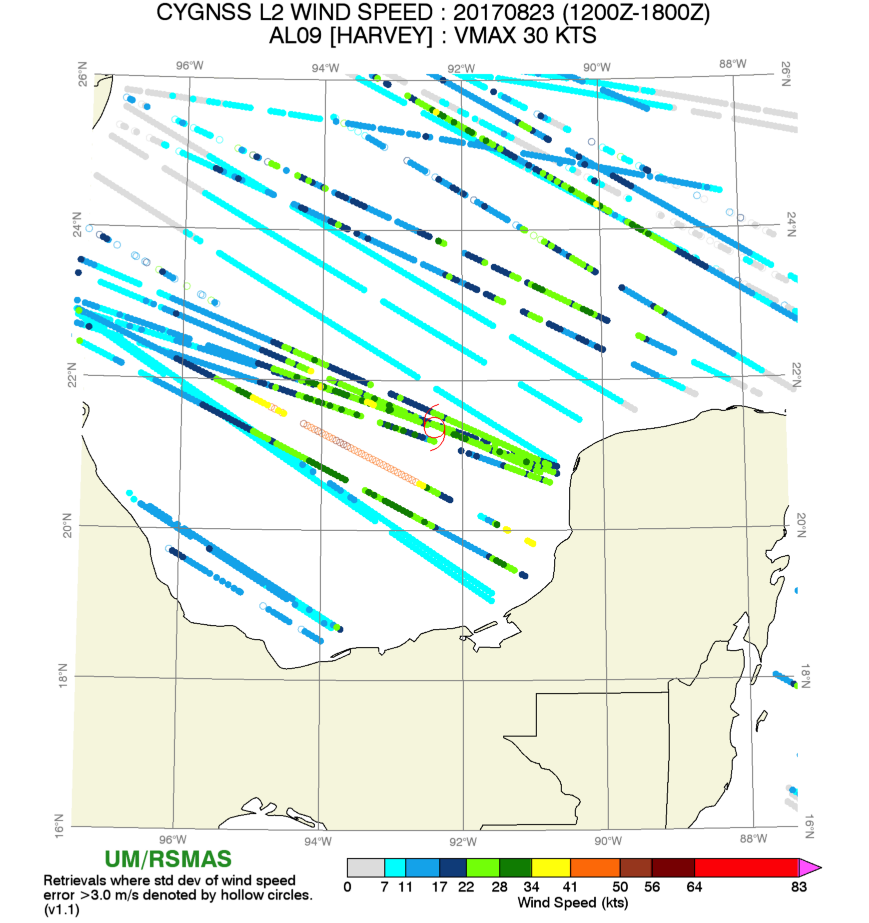 Hurricane Harvey 08/17-09/01
Airforce flights: 08/23 -08/26
Tail Doppler Radar (TDR) collected : 08/24-08/25
CYGNSS data 08/23-08/24 12Z
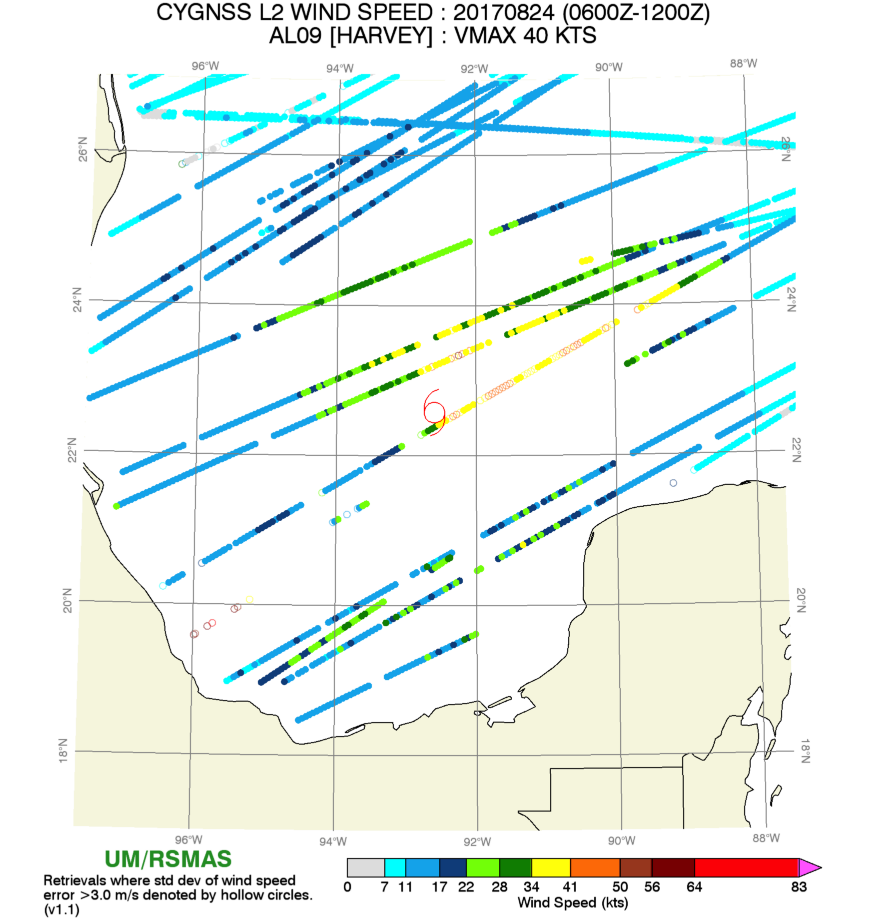 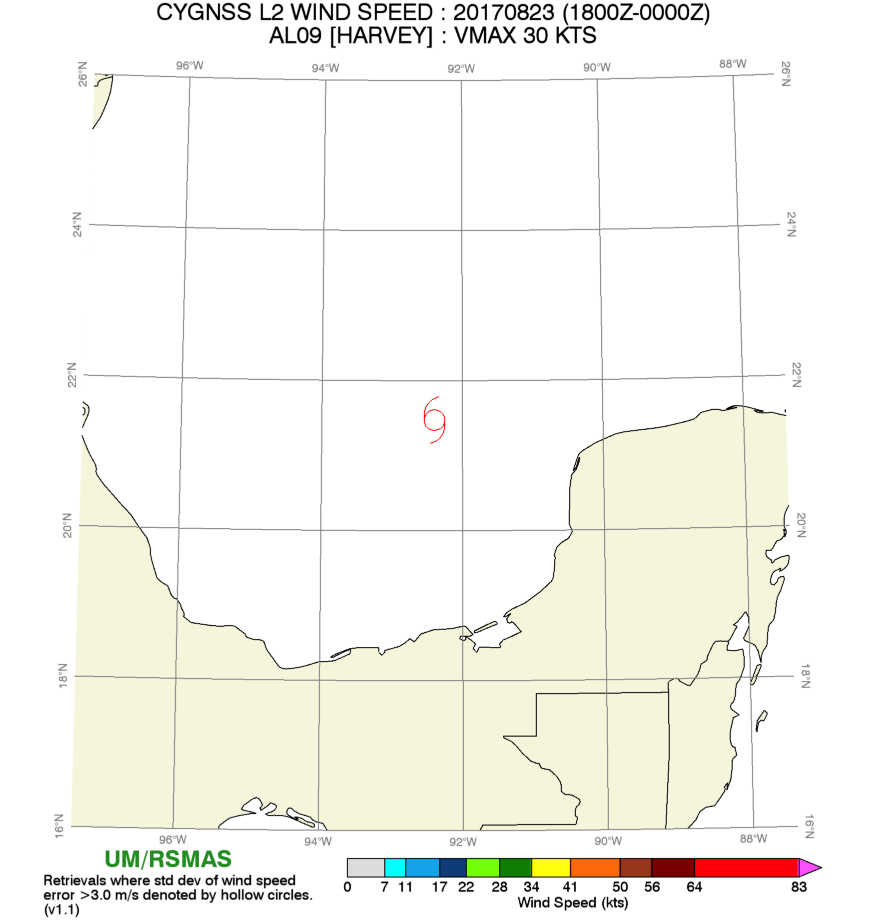 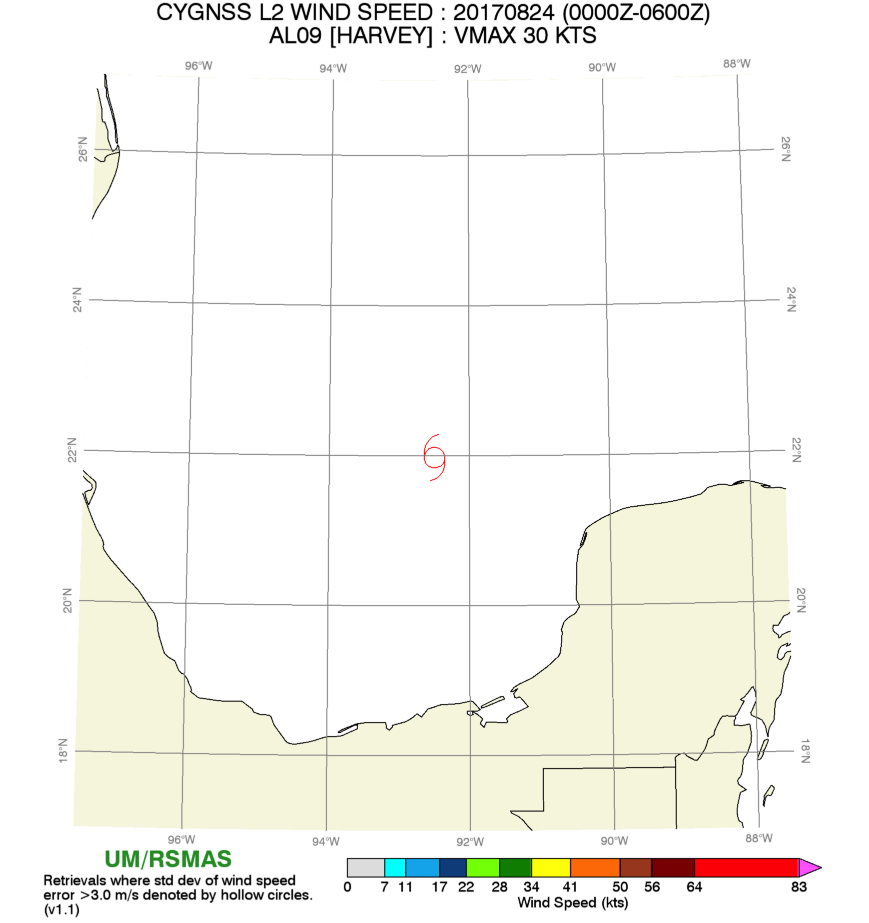 HWRF CYGNSS Observing System Experiments (OSEs)
Poor short term intensity forecast
Intensity: 25kts error after 24hr.
Track :   Best track:   24/03Z 21.9N 92.6W 
                         HWRF:    24/03Z 21.8N 92.8W
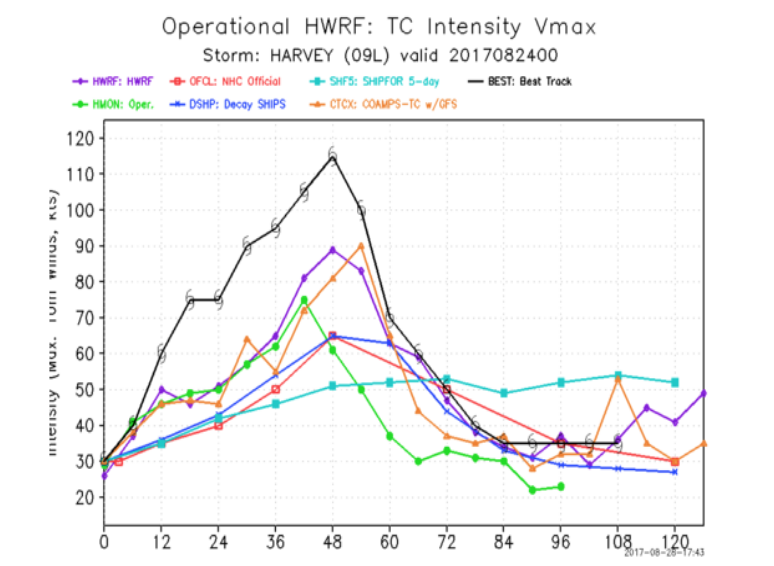 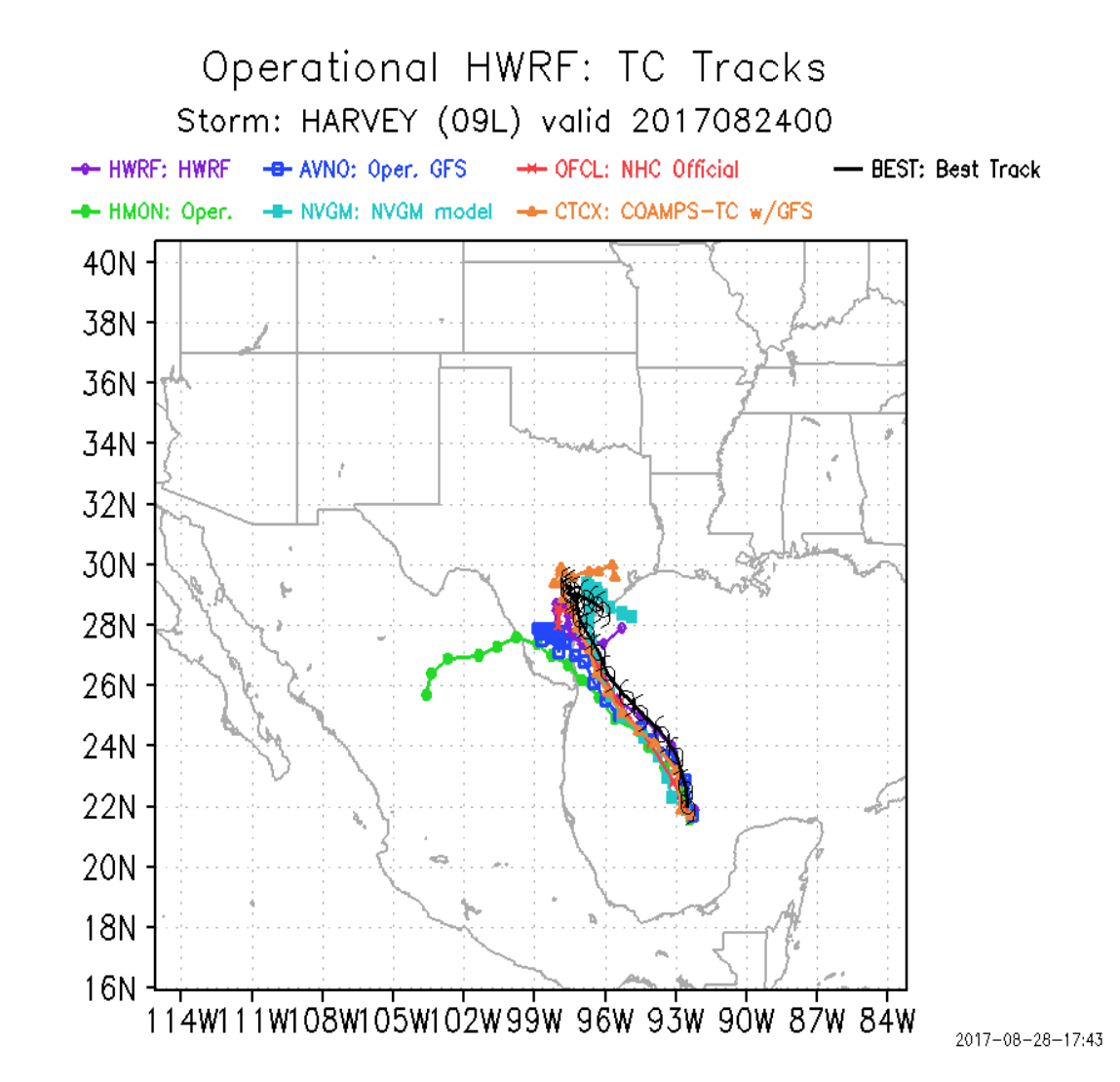 3
Irma
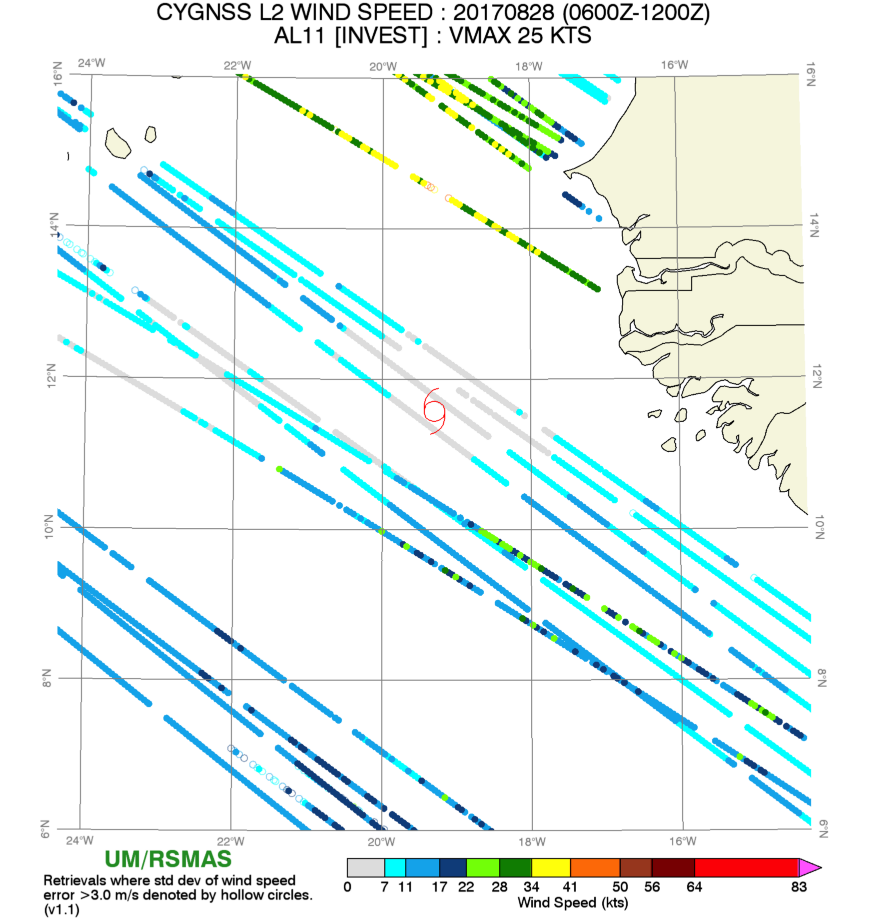 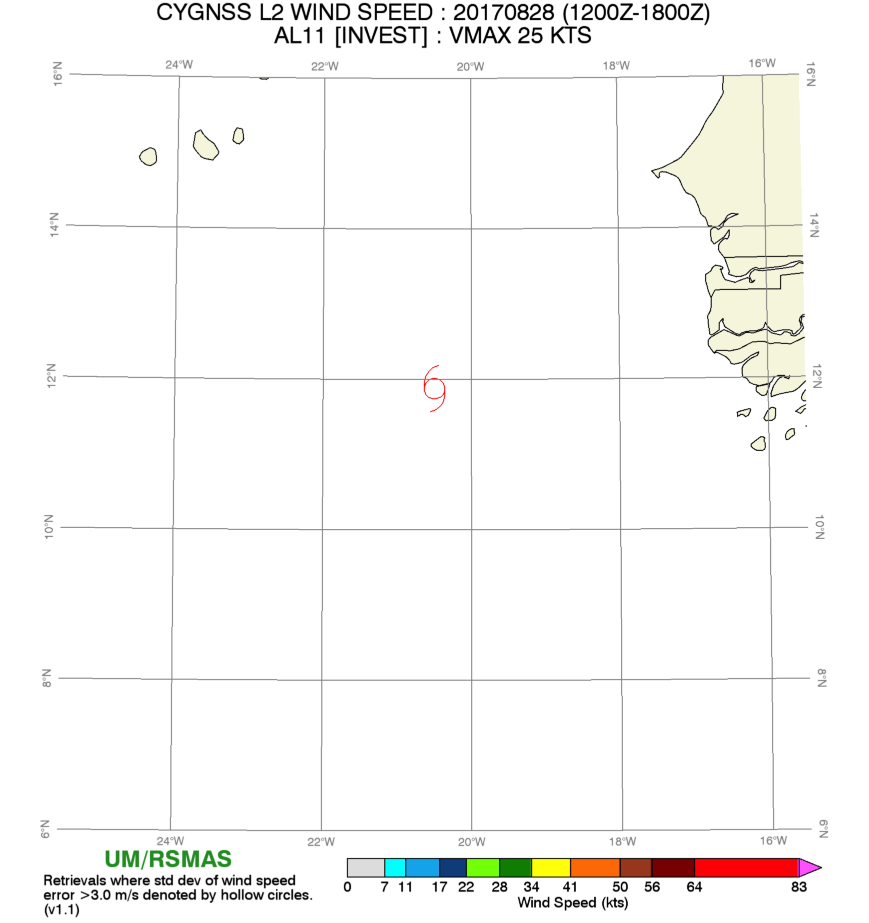 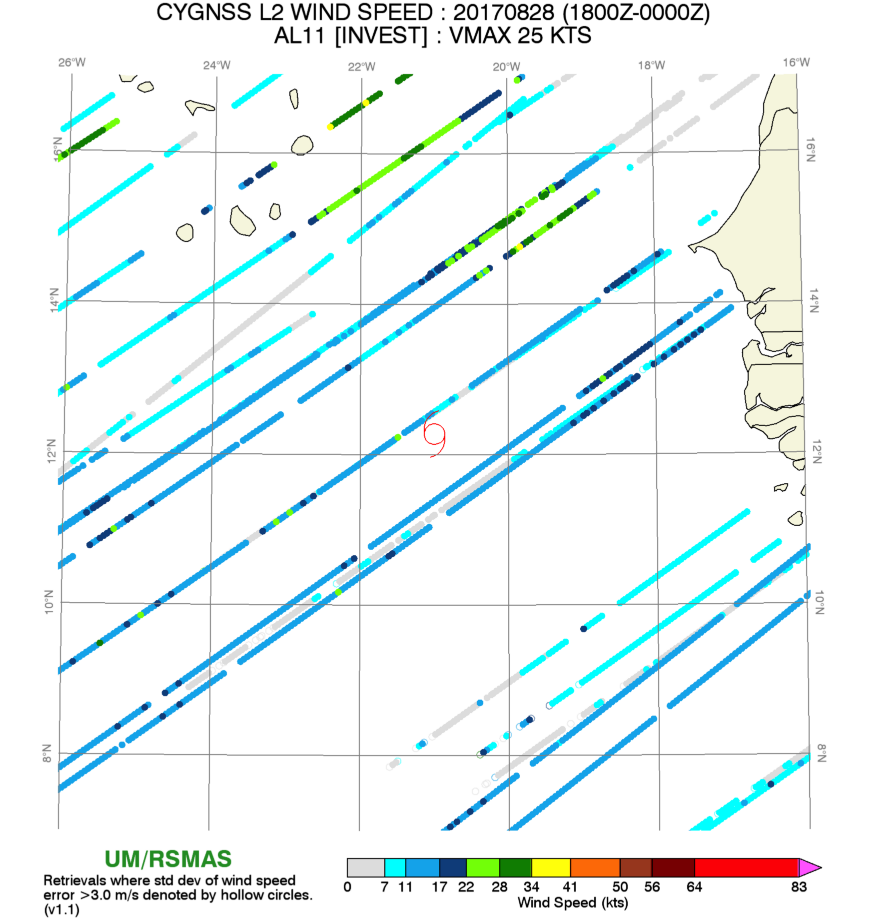 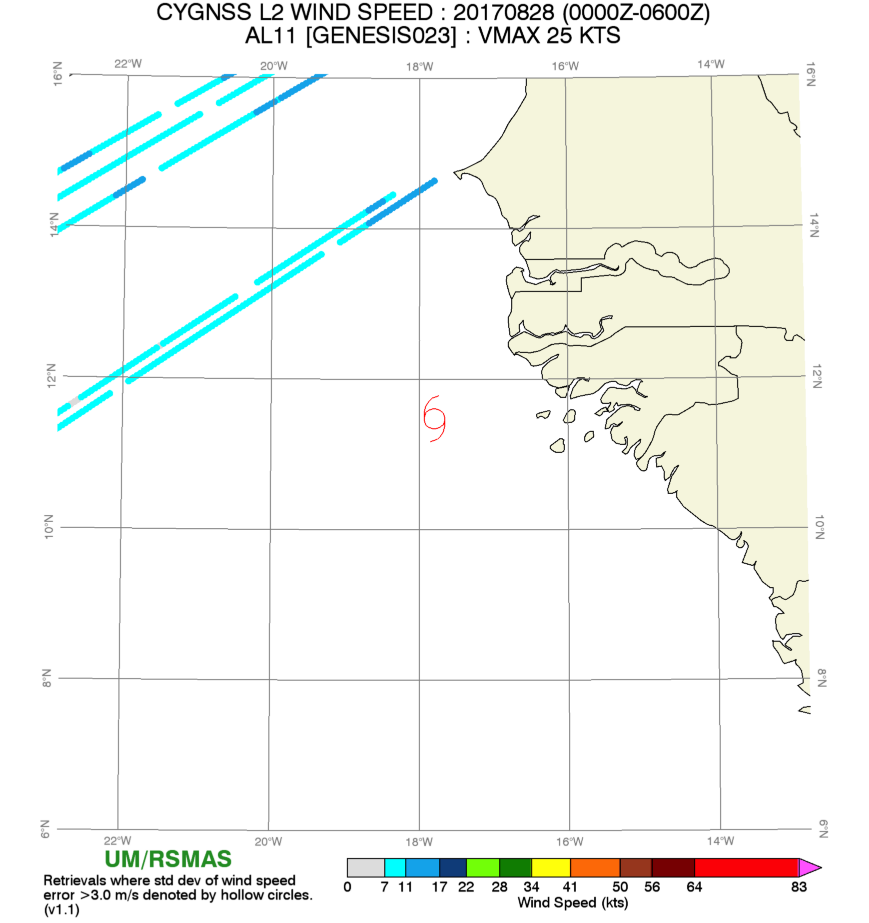 Hurricane Irma 08/30 (12Z)-09/12
Tail Doppler Radar (TDR) collected: 09/03-09/05 and 09/08
Air force started flying on 09/04   
Tropical storm on 08/30 12Z (1004 CP)
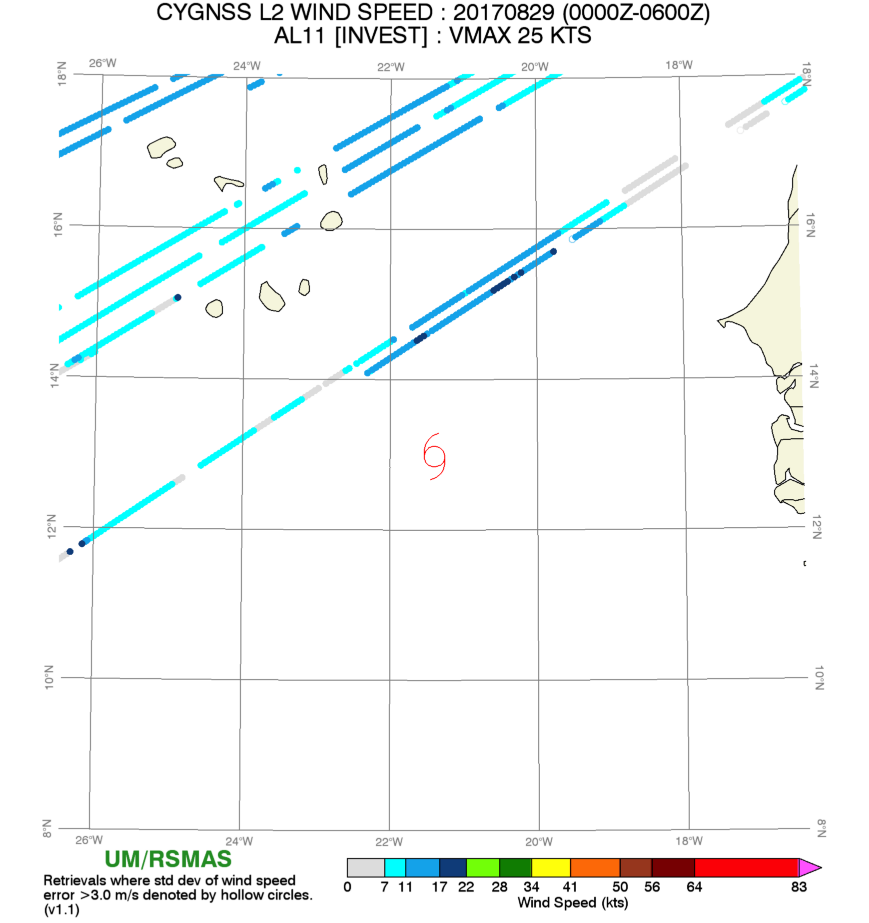 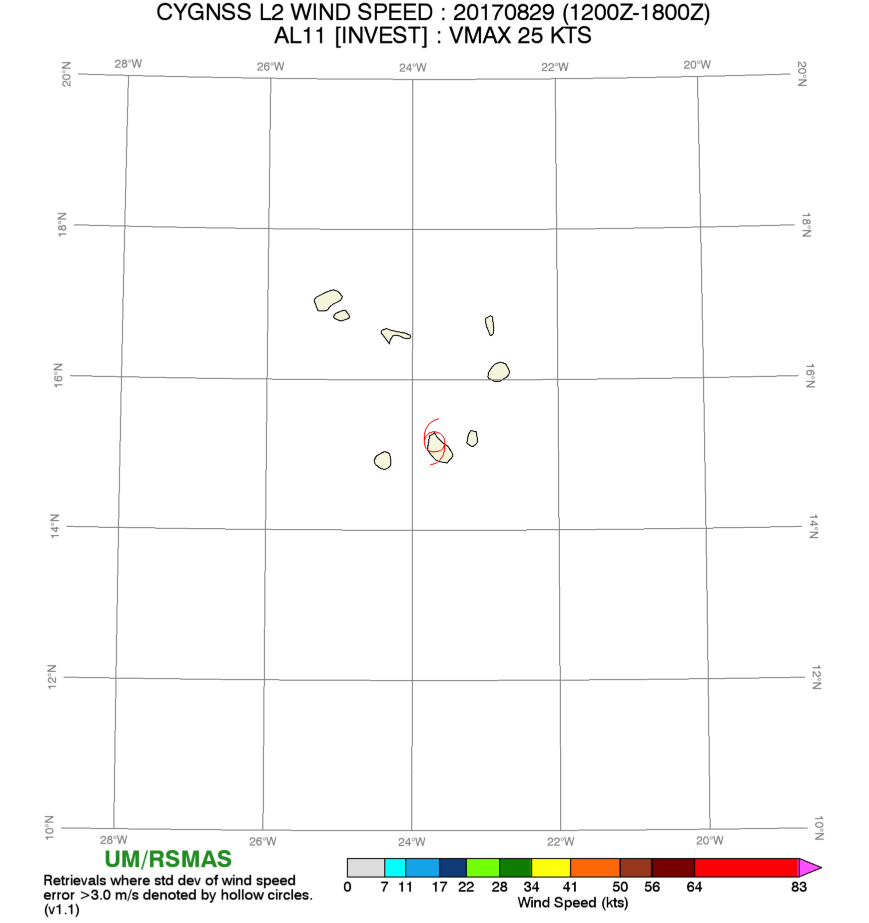 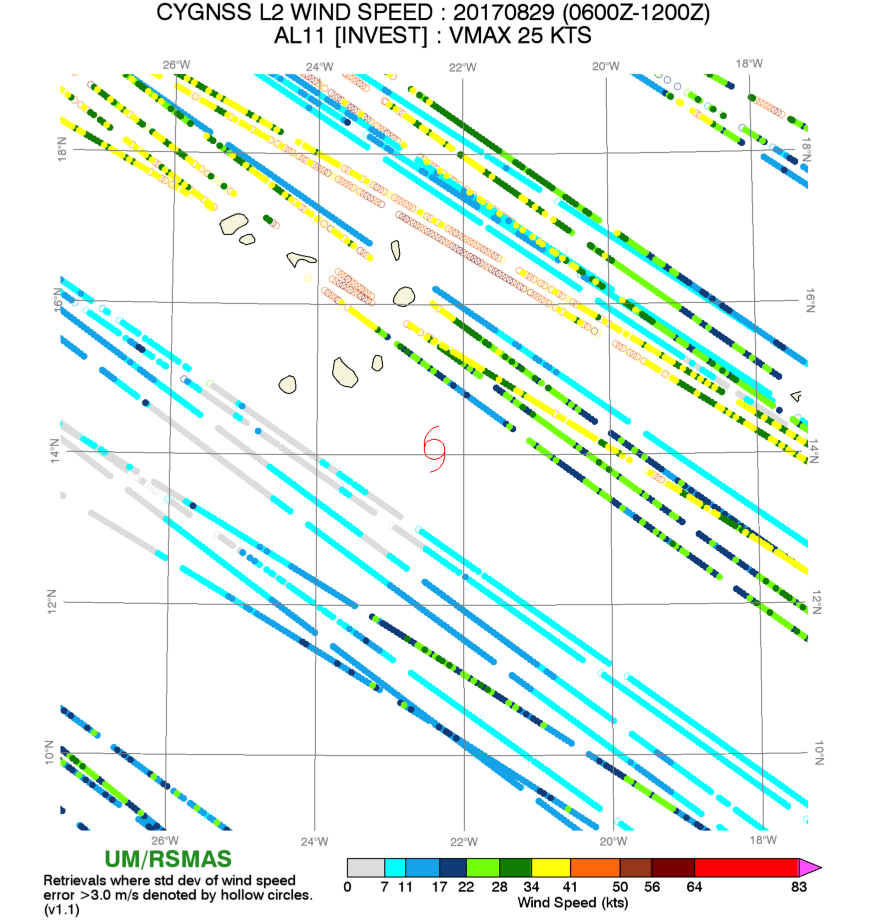 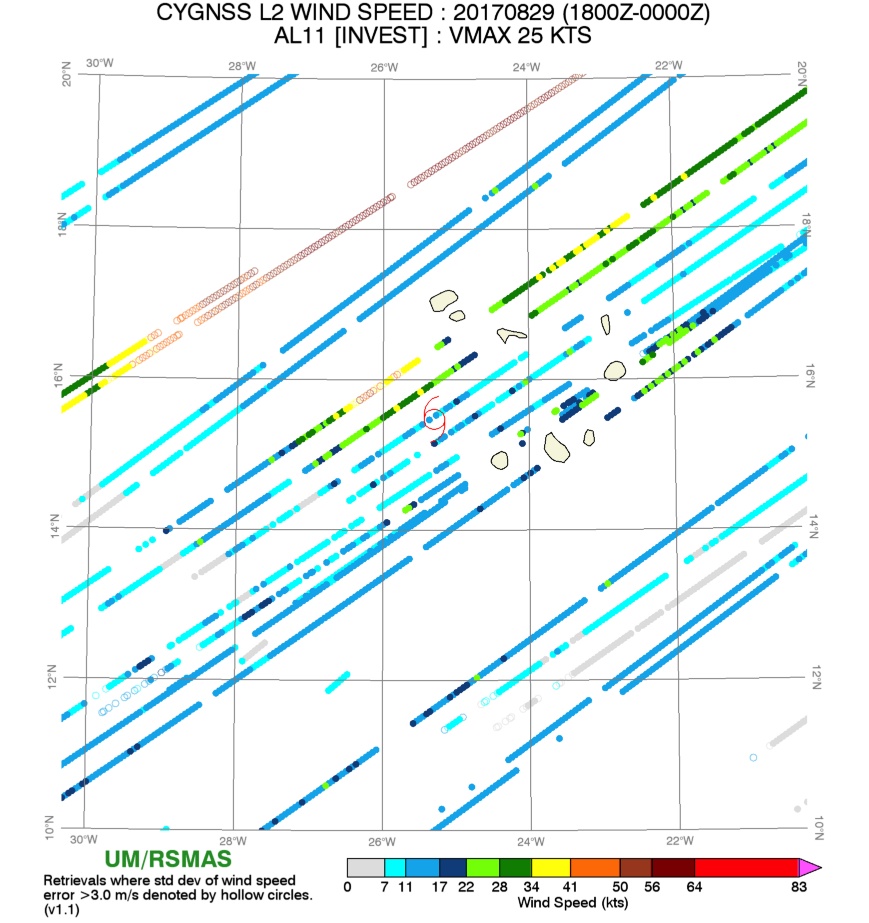 CYGNSS data 08/28-08/30
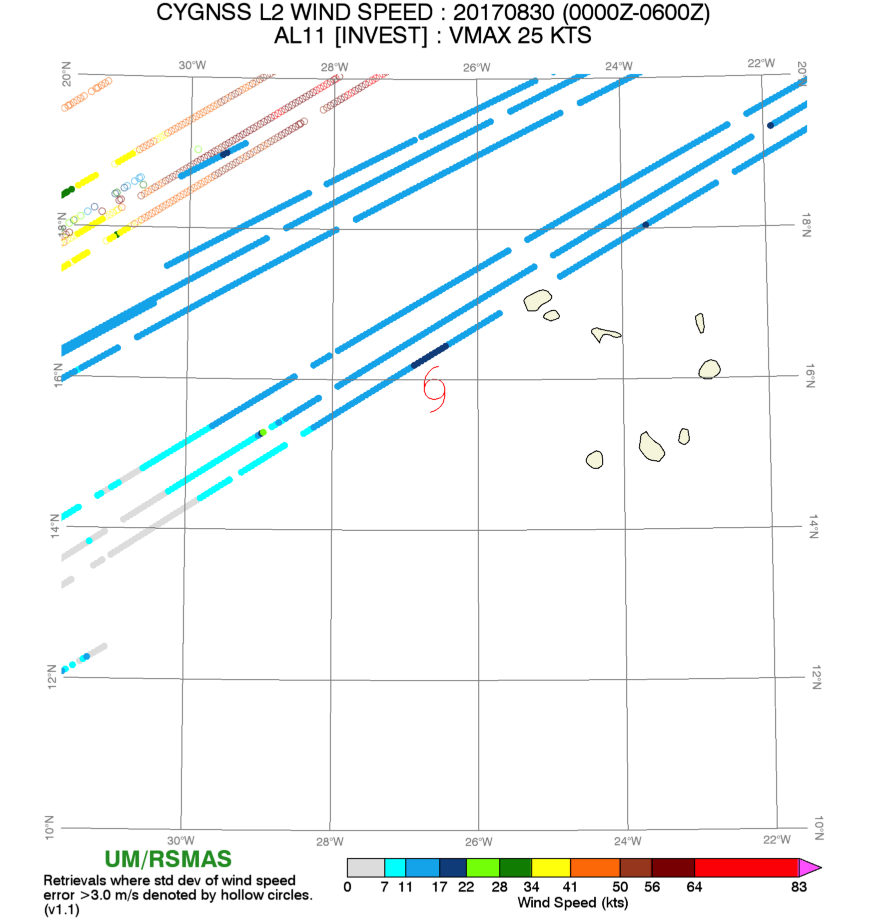 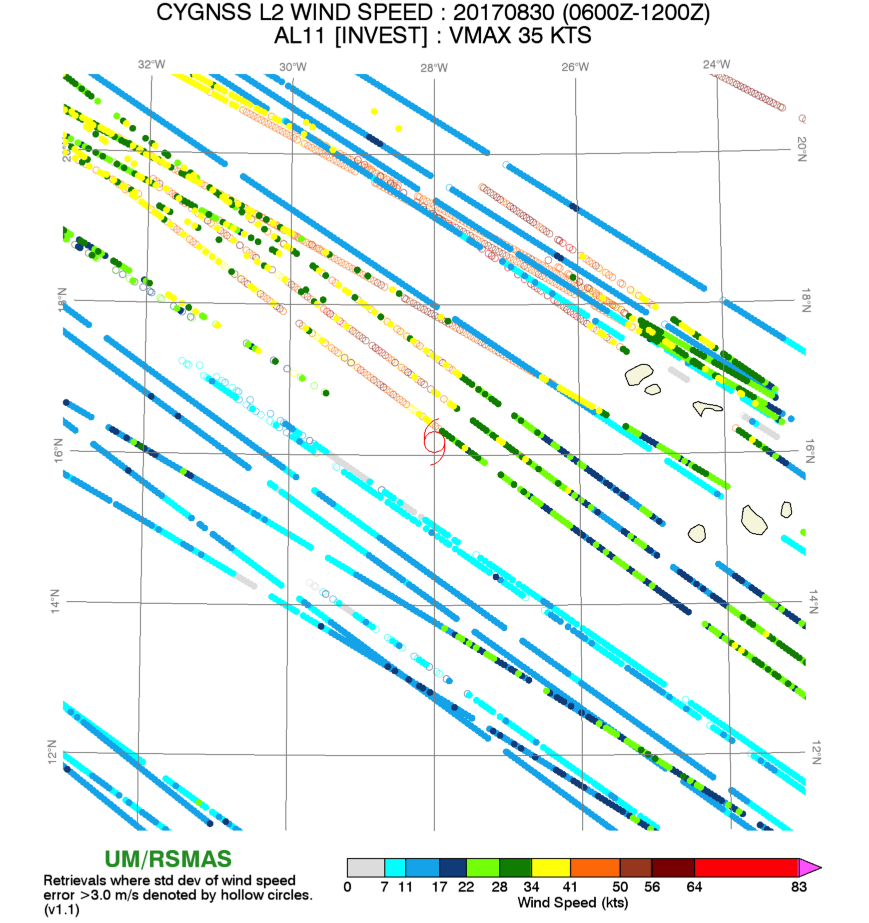 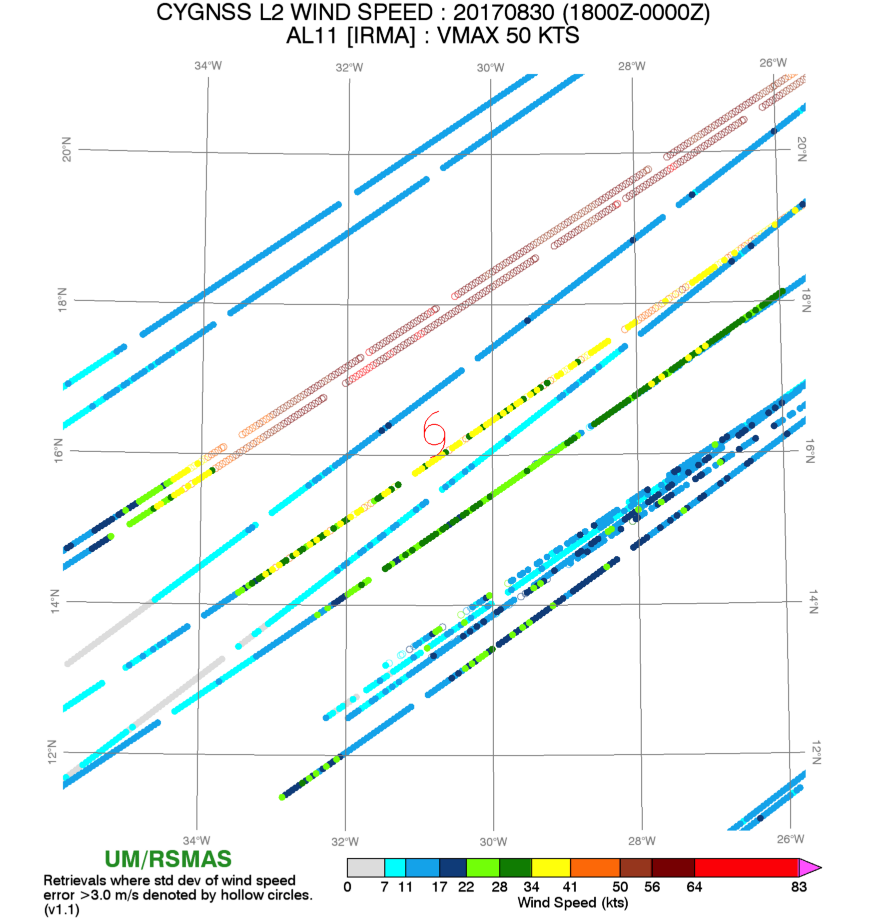 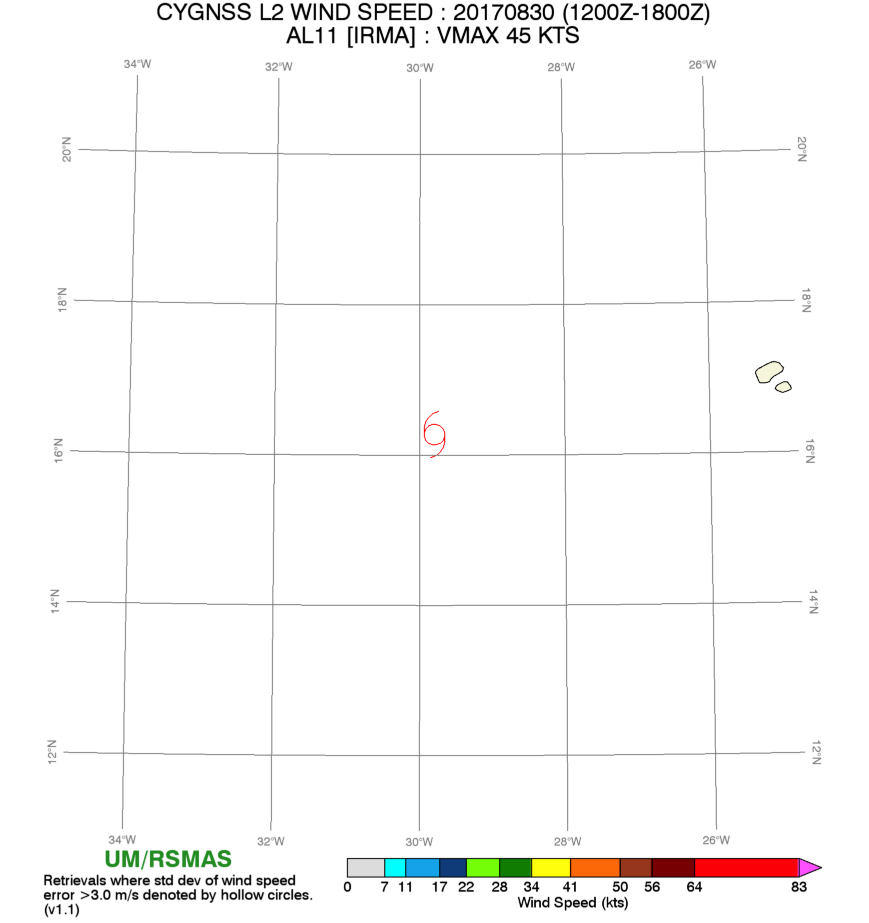 Irma
HWRF runs:
HWRF Invest 93L runs on 08/28 12Z to 08/30 06Z 
Poor short term forecast (50kt error at hr 39).
NHC:     30/12Z 45kts, 16.4N 30.3W
              31/21Z  100 KT
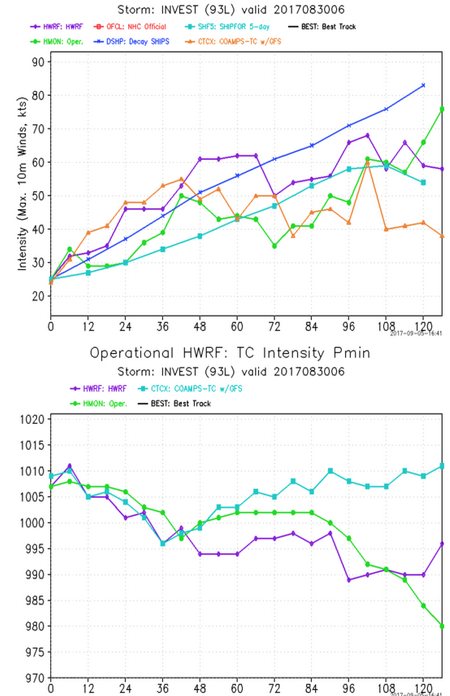 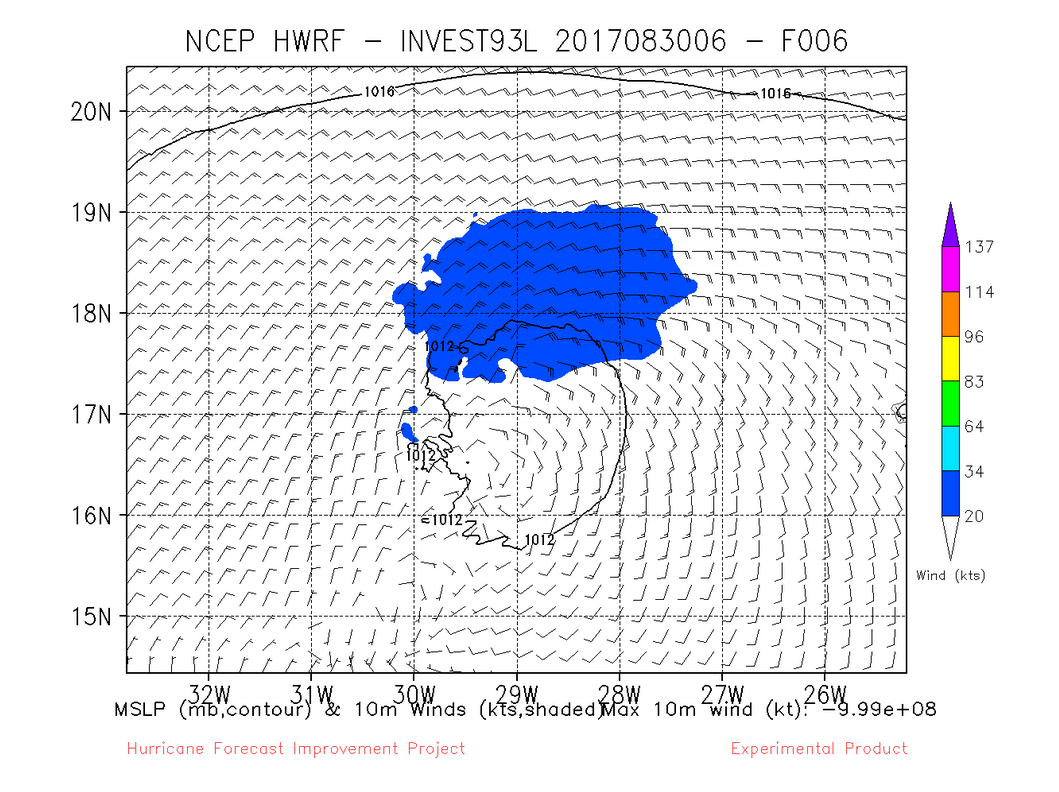 5
Maria
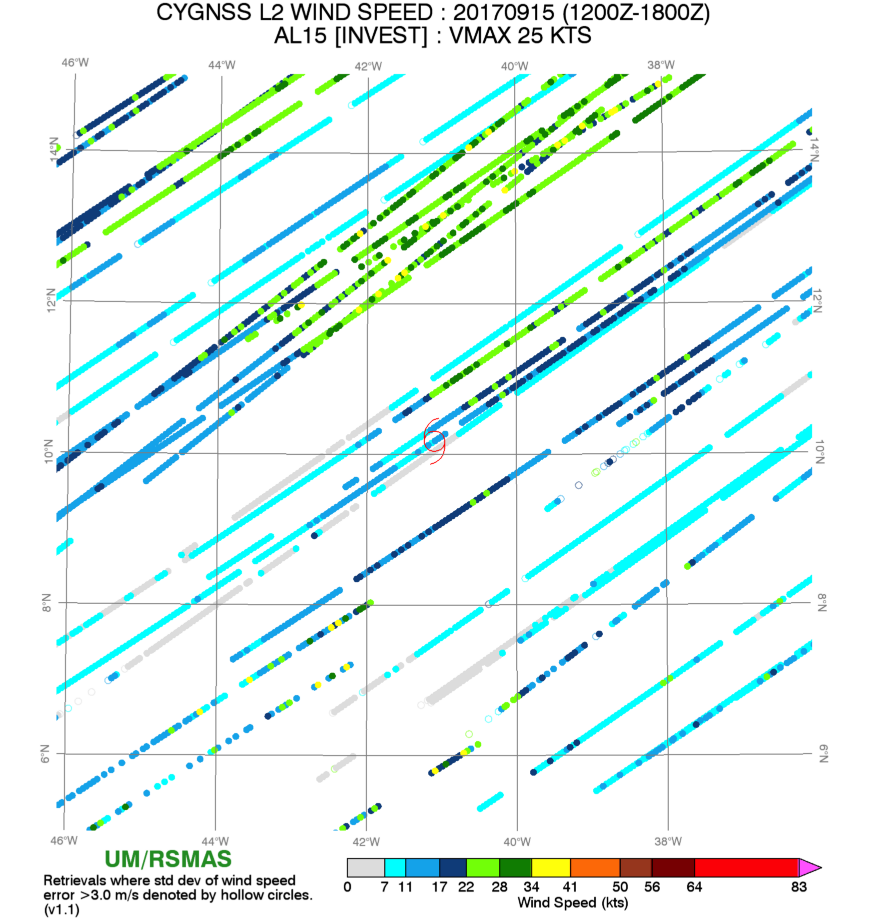 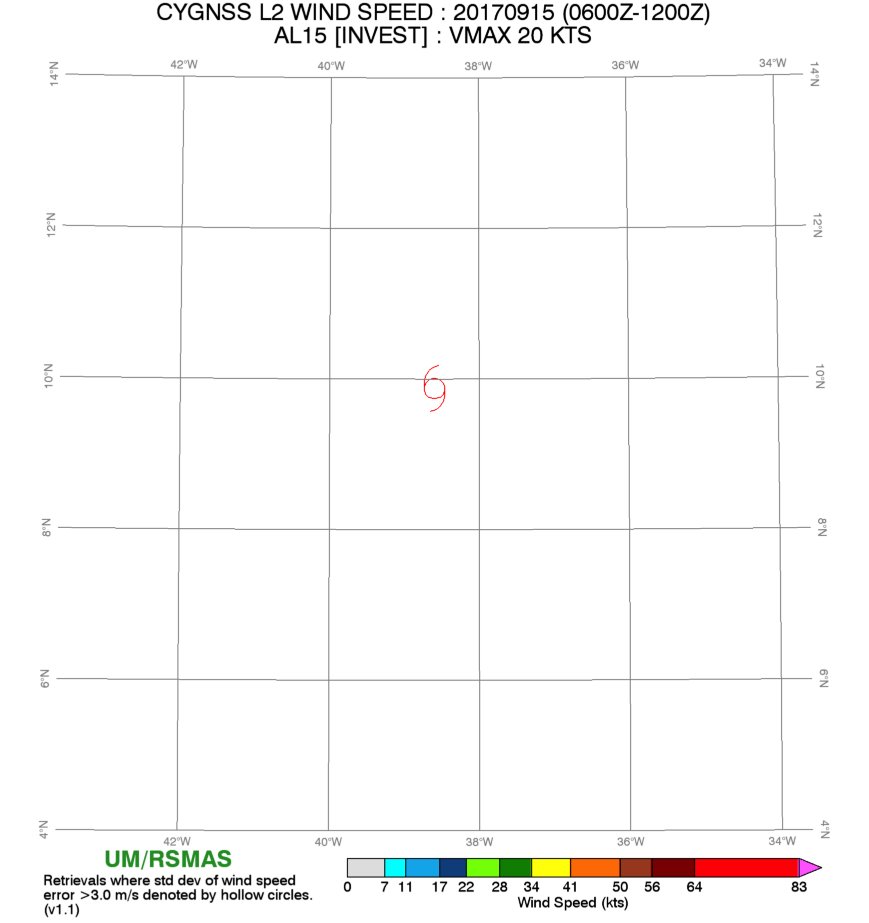 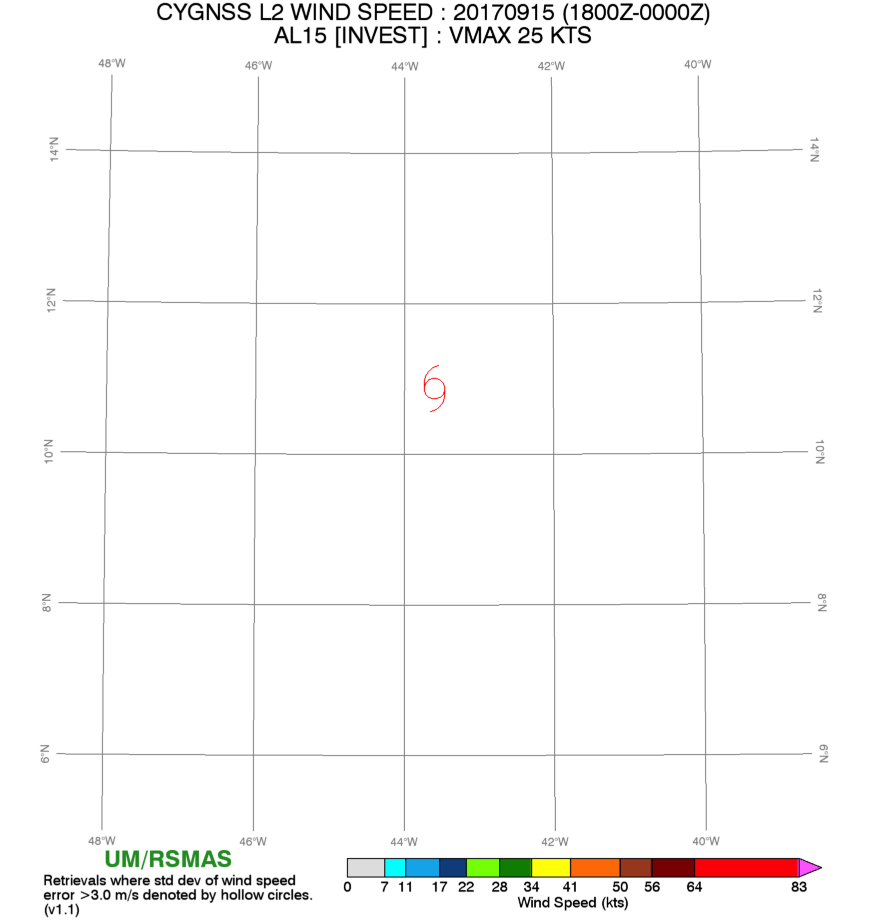 Hurricane Maria 09/16 - 09/30
Tail Doppler Radar (TDR) collected : 09/22-09/26
Air force started flying September 18.
CYGNSS data 09/15-09/16
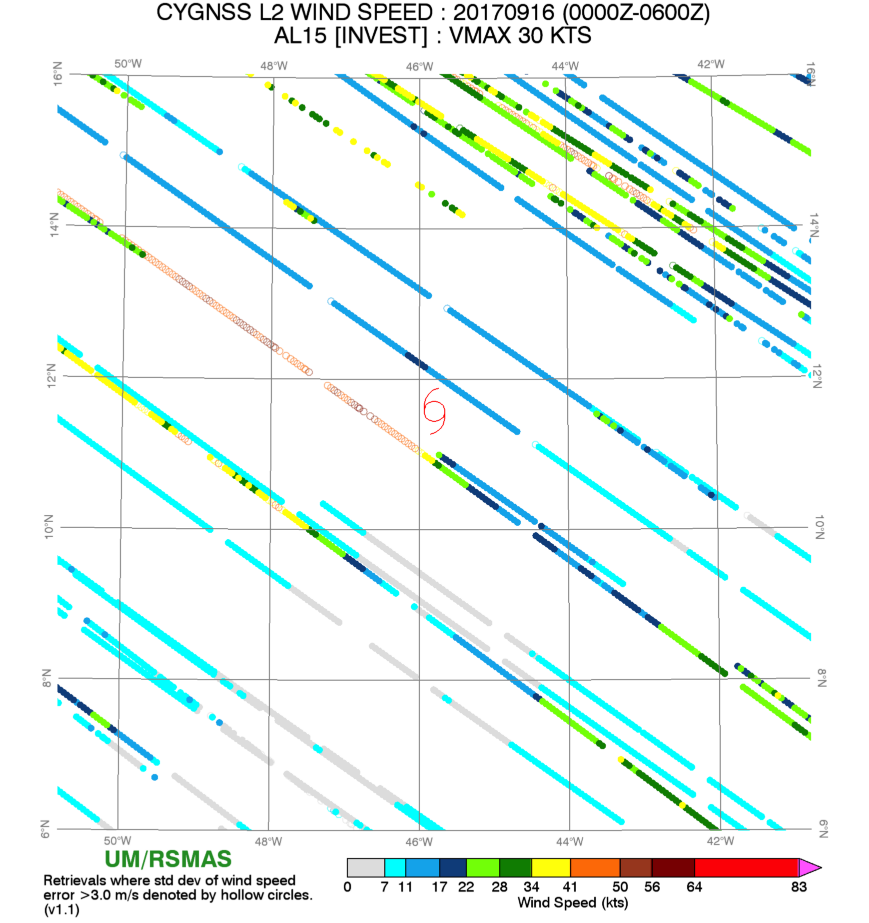 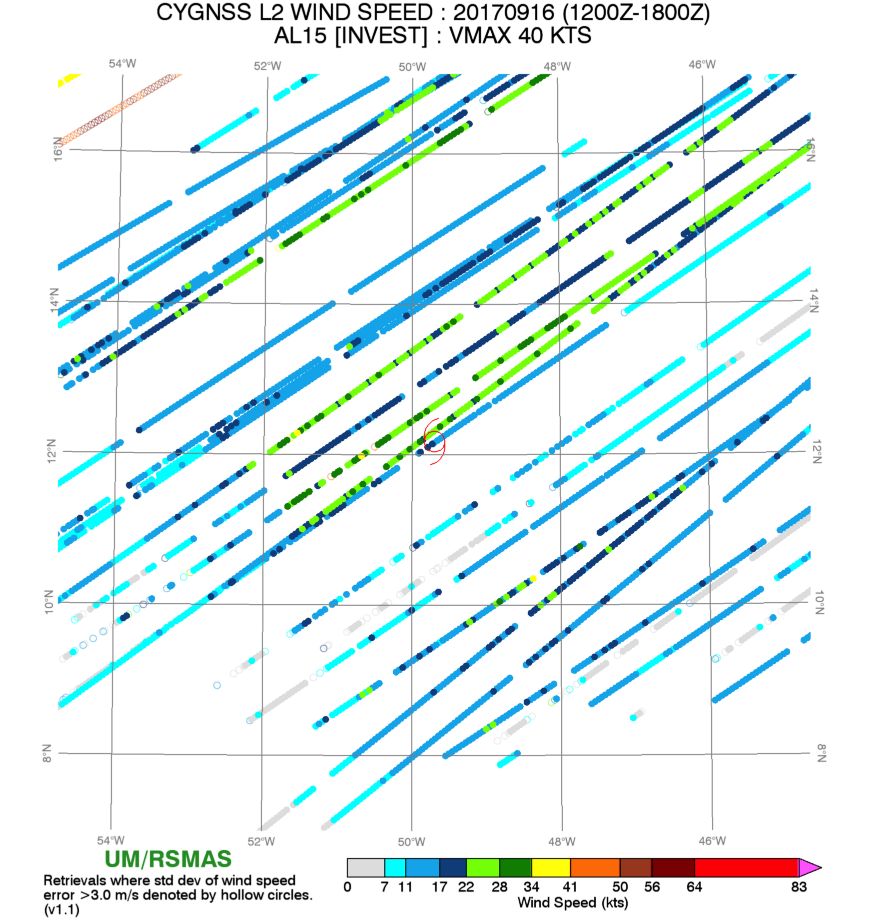 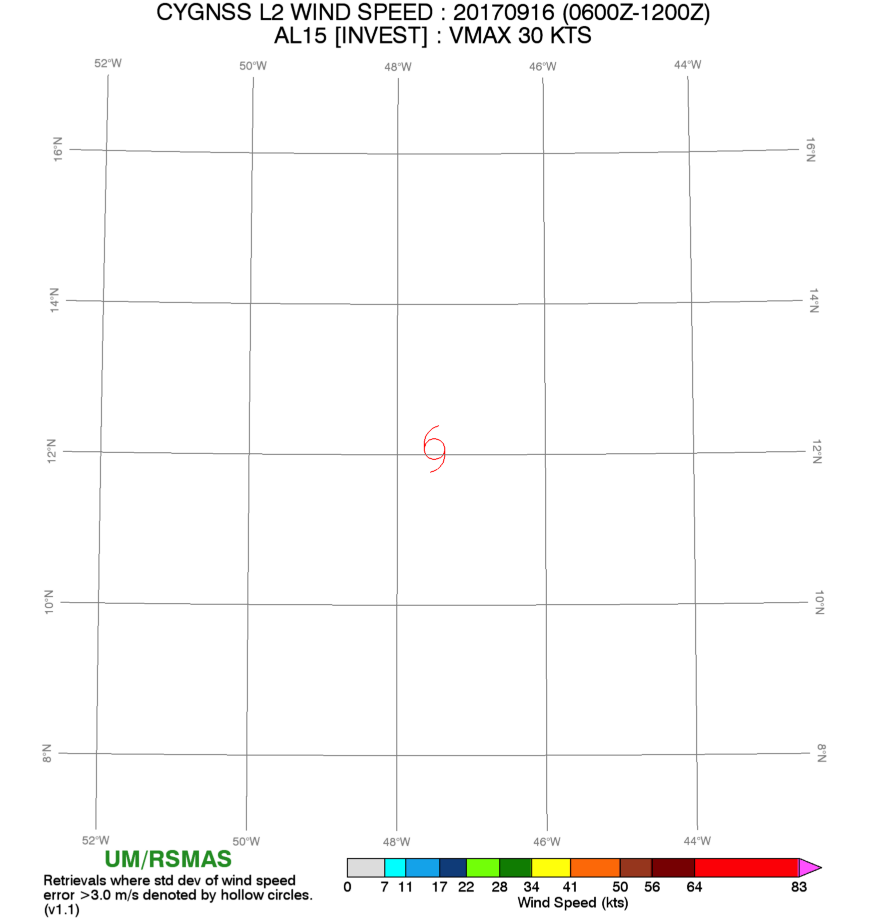 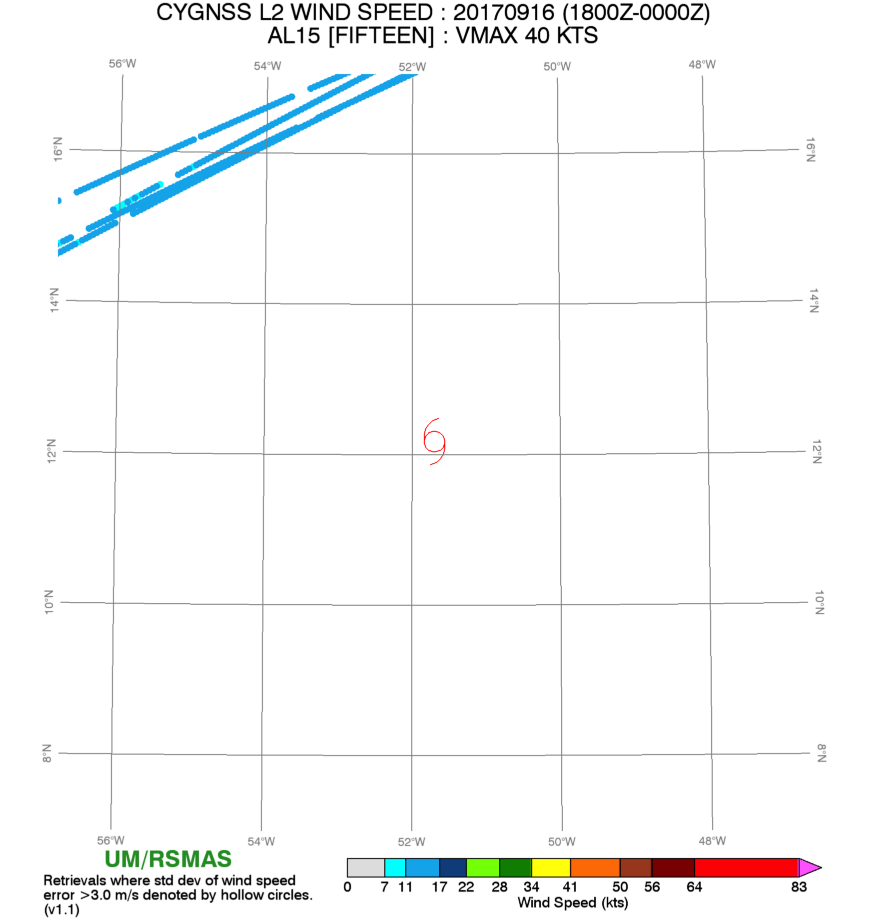 Maria
HWRF runs:
Invest 93L runs on 09/15 12Z to 09/16 12Z 
TD 09/16 18Z 
NHC:     16/15Z 12.2N 50.5W 30 KT
               17/15Z 13.5N 56.2W 55 KT
Poor short term intensity forecast.
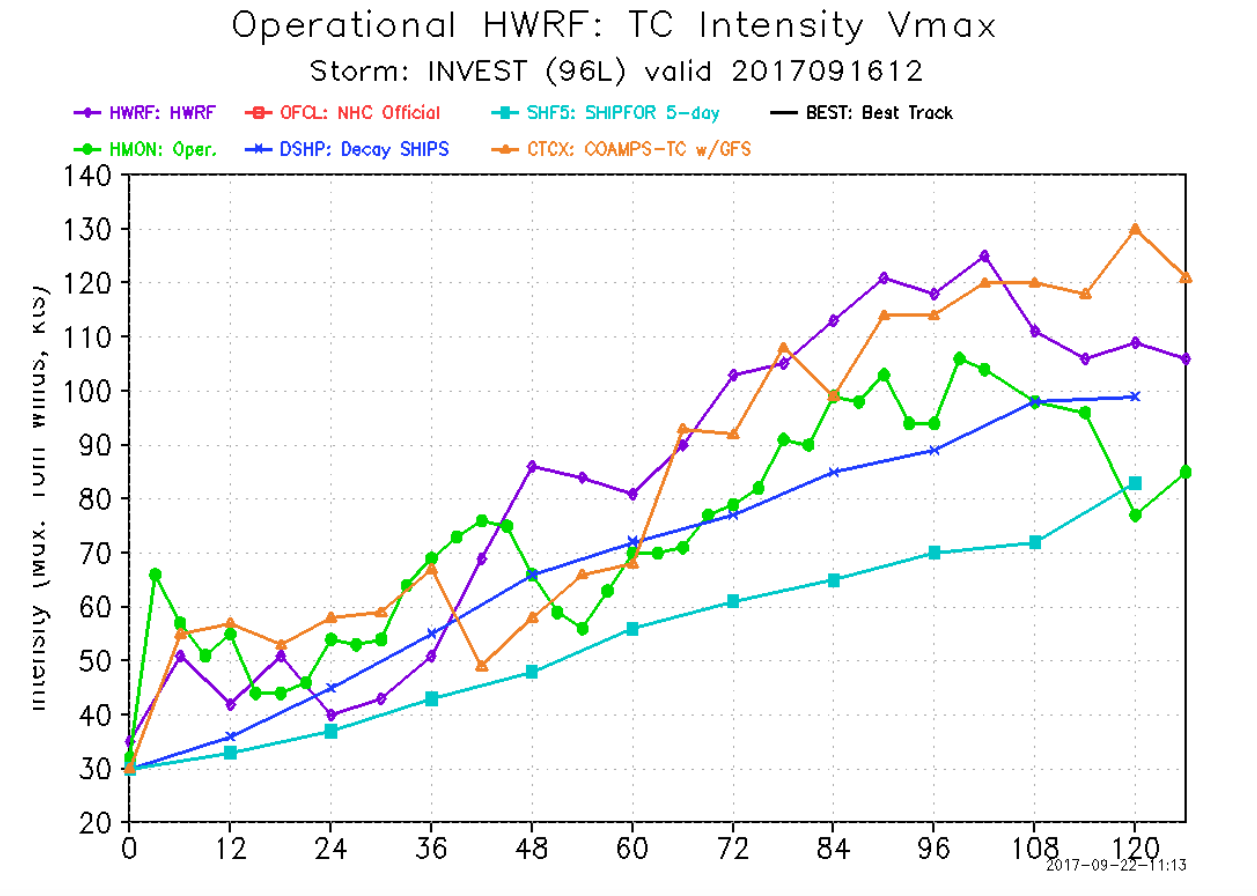 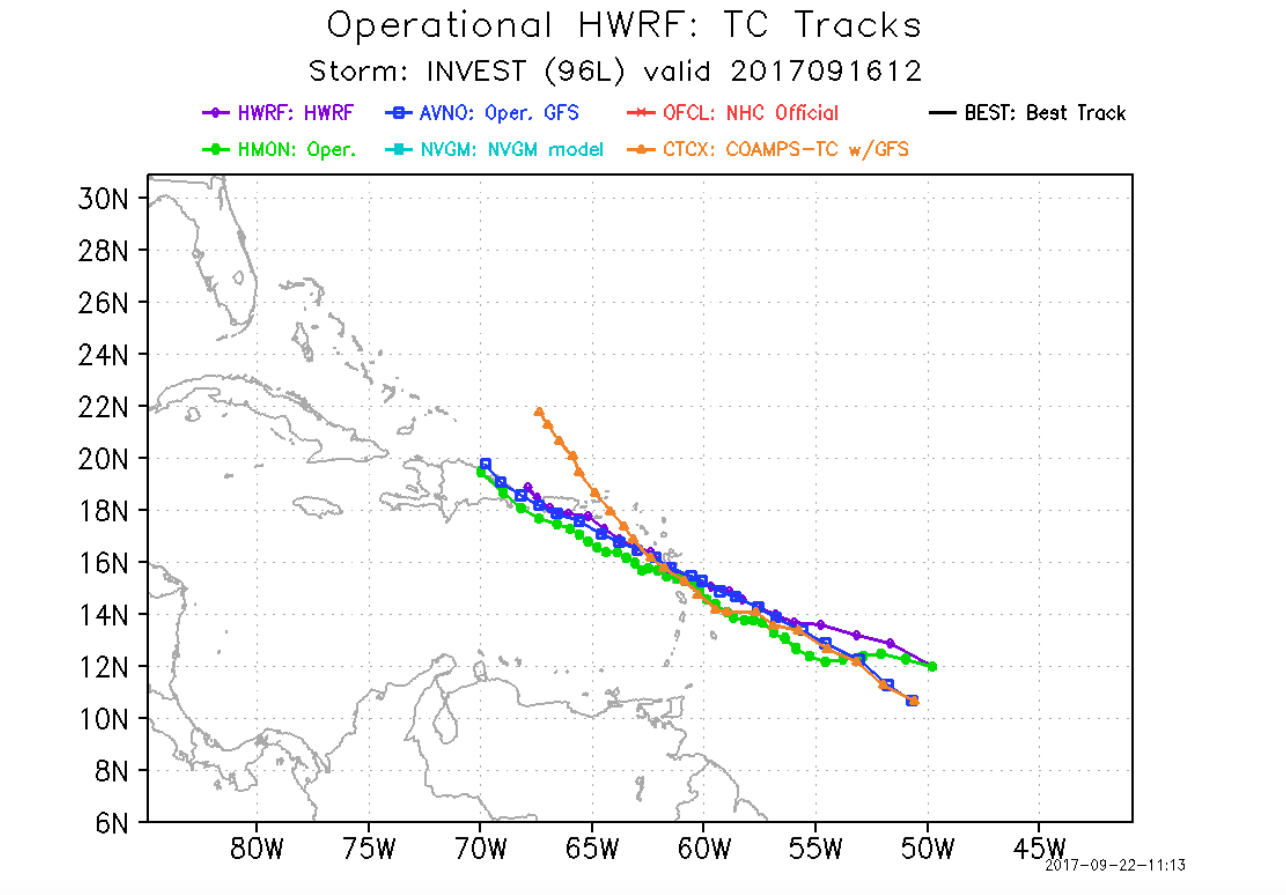 7
Katia
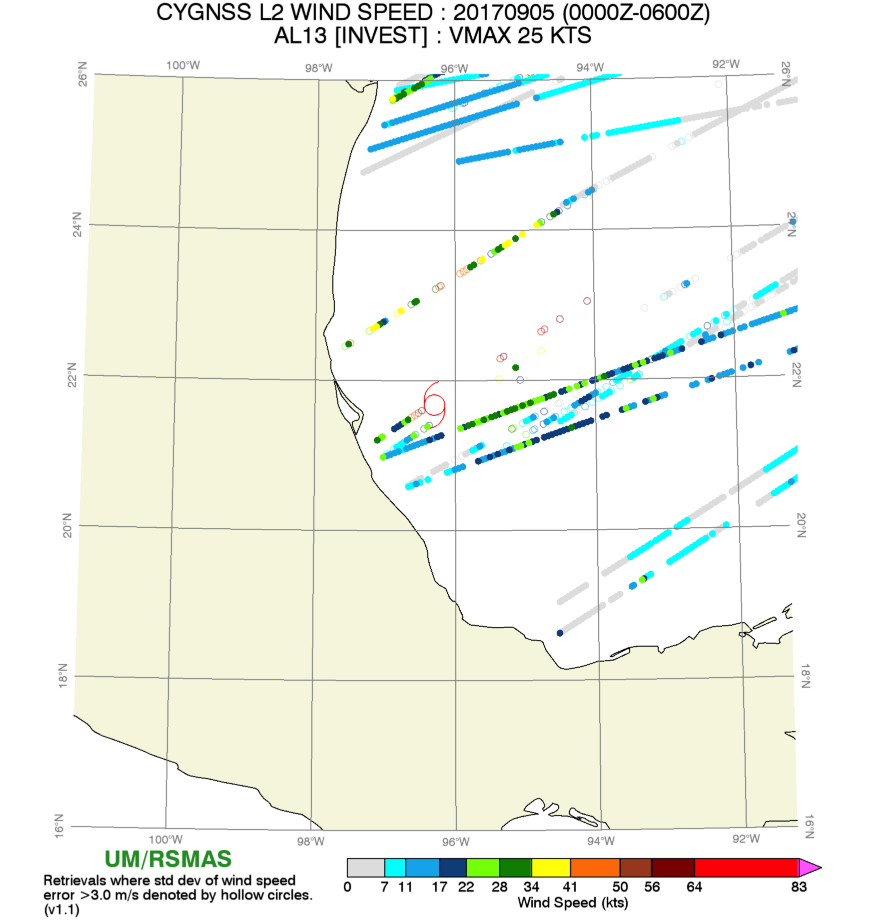 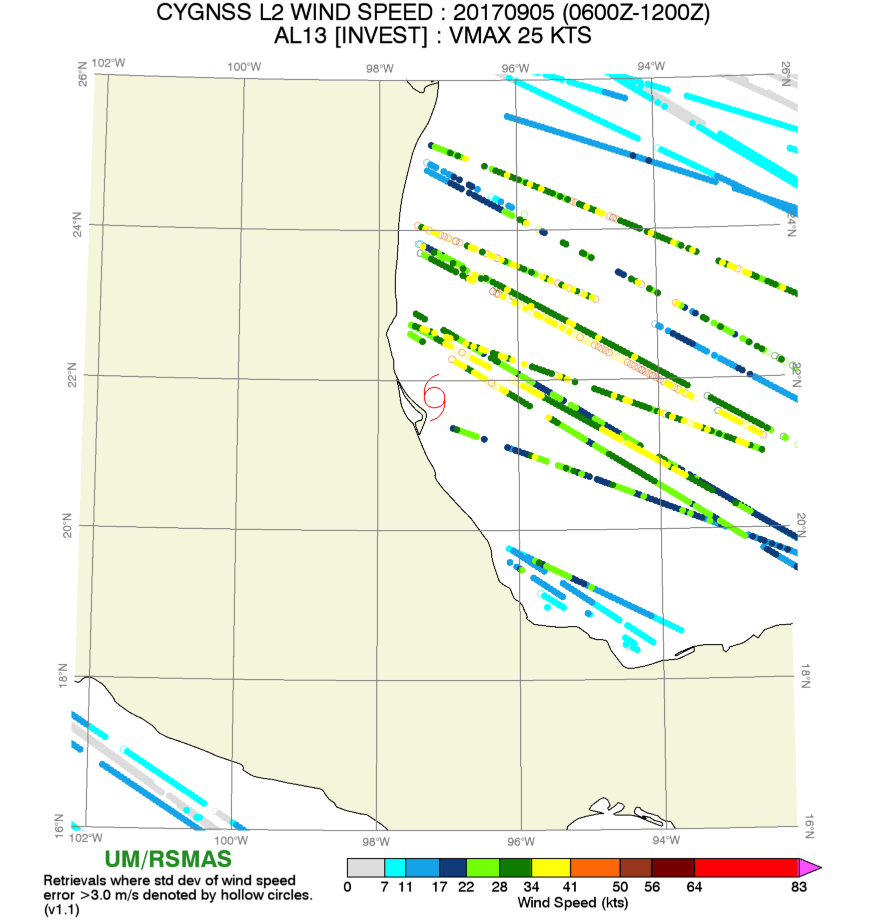 Katia 09/05-09/09
No TDR collected.
Airforce flight: September 06-08
CYGNSS data 09/05
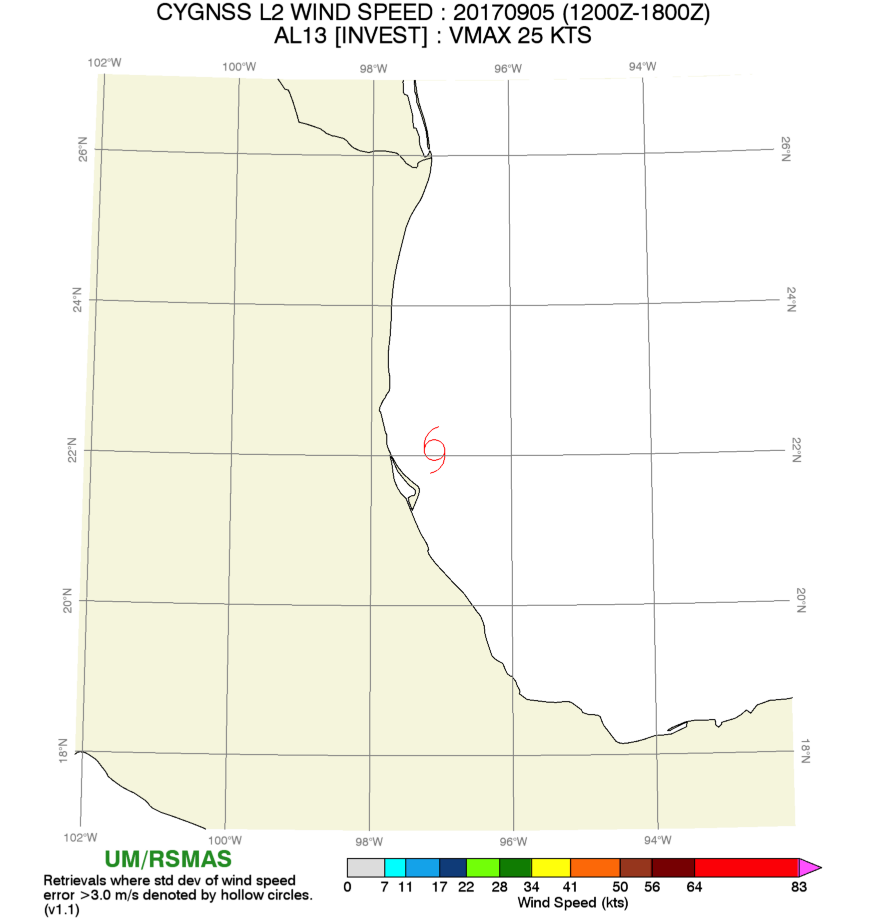 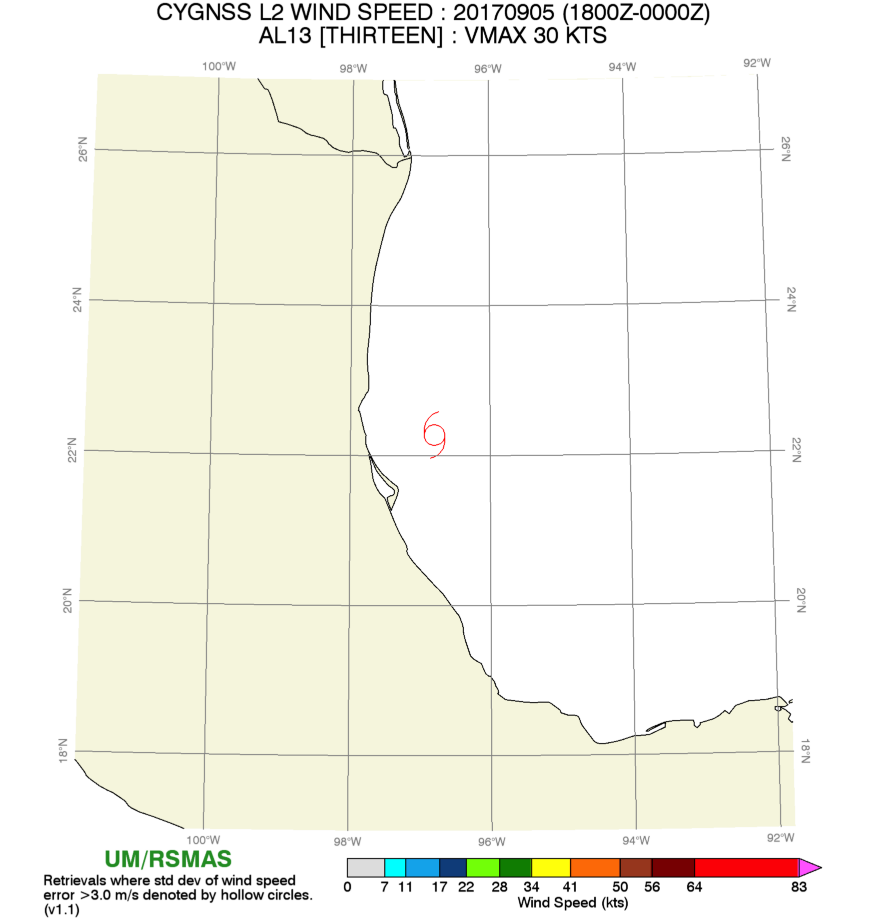 Katia
HWRF runs:
Invest 95L runs on 09/05 00Z to 09/05 12Z 
TD 09/05 18Z  
Poor short term forecast.
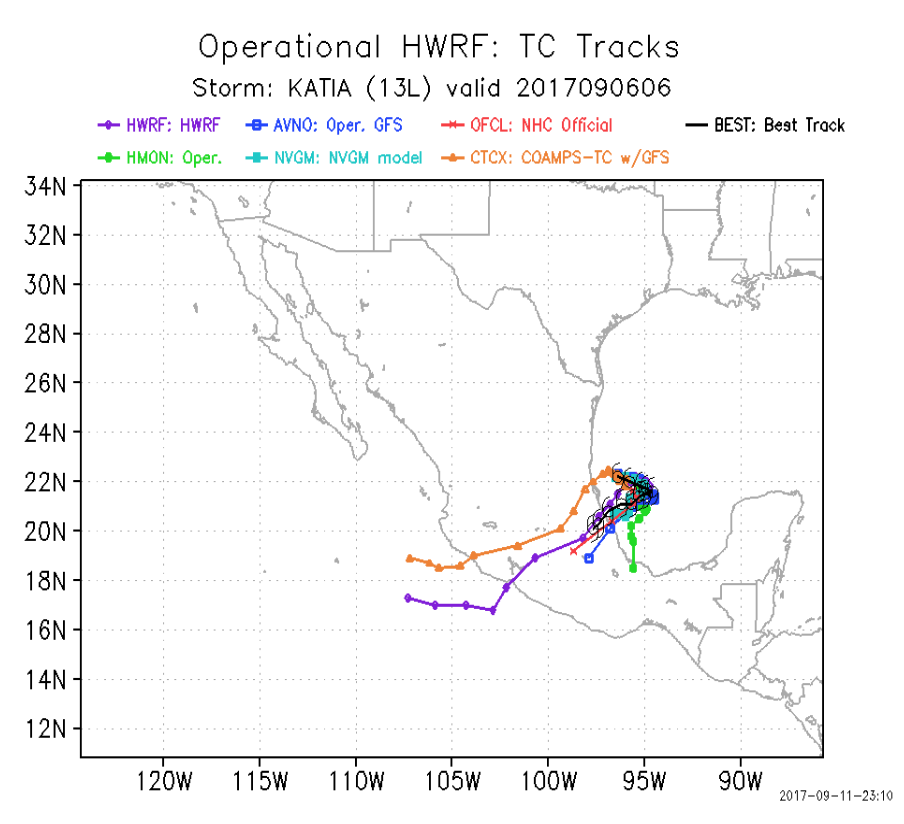 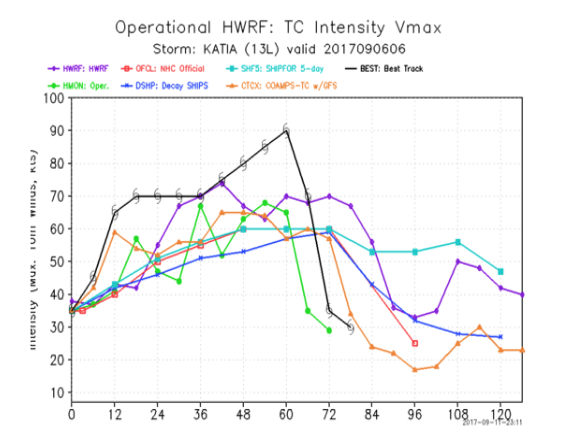 9
Additional Slides
Maria
Poor short term forecast
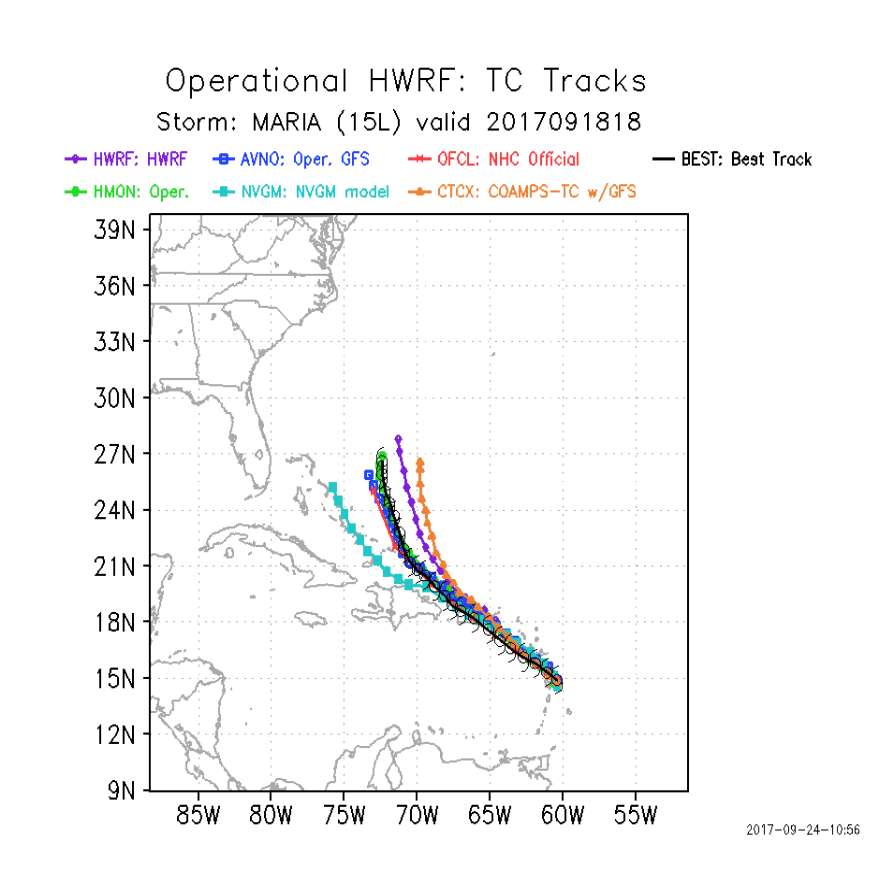 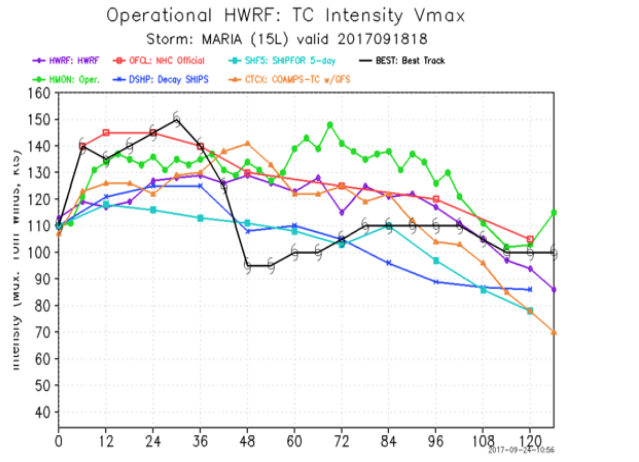 Irma
Poor short term forecast
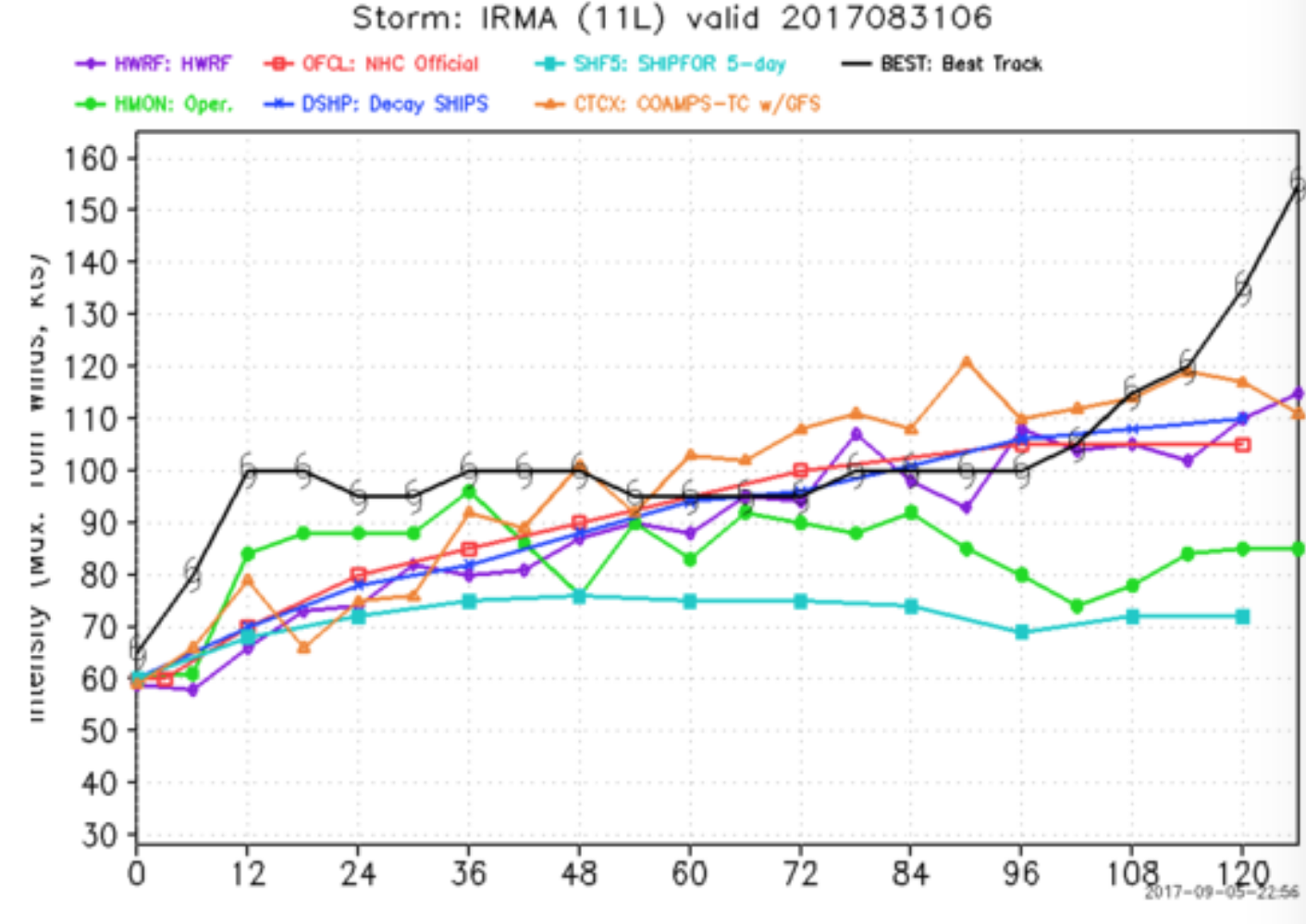